Ceacht a hAon Cuid a Dó
Sláinteachas bia – cén fáth?
Pléigh
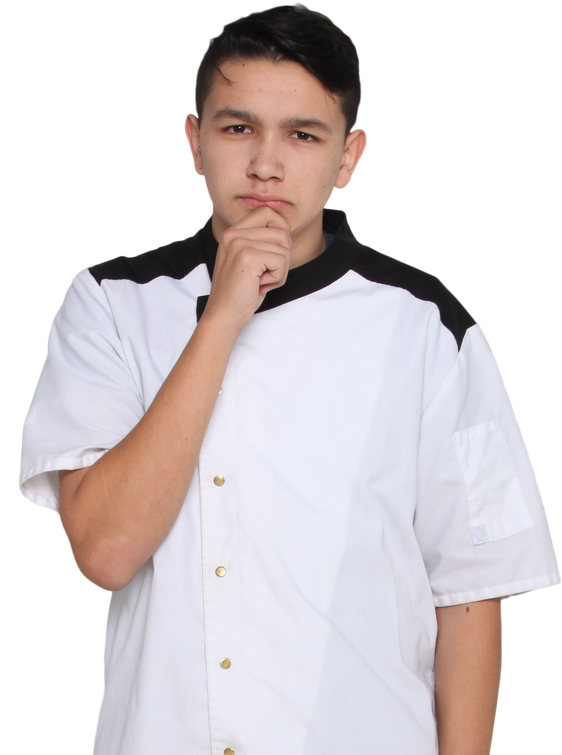 Conas a théann baictéir agus víris isteach inár mbia?
[Speaker Notes: Conas a théann baictéir agus víris isteach inár mbia? 
Maireann baictéir ar bhianna a ithimid amhail feoil, éineoil agus éisc agus is féidir iad a fháil i mbainne amh, uisce agus ar ghlasraí amha chomh maith. 
Tagann an chuid is mó de na pataiginí a ionghabhaimid ó bhia, lena n-áirítear ainmhithe, éineoil, glasraí, uisce, sliogéisc agus bainne amh.]
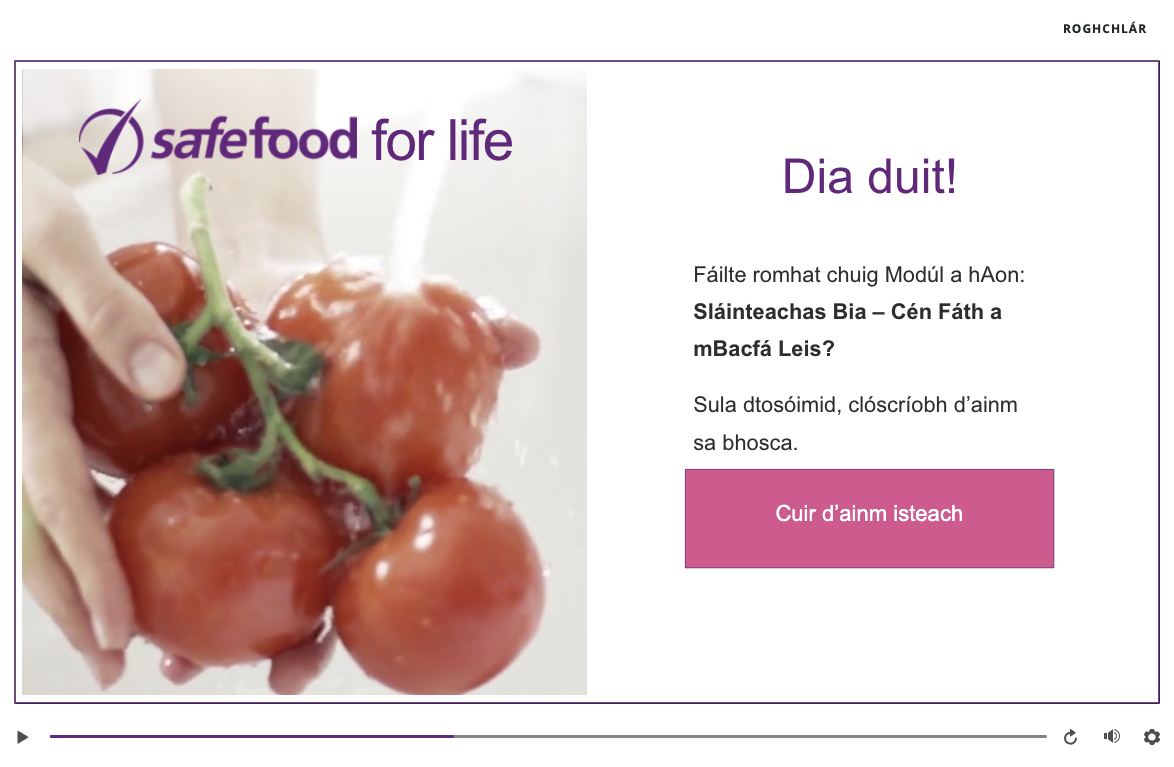 Modúl ríomhfhoghlama
Tasc sa rang
Cum abairt ghreannmhar ghairid agus ceannlitreacha na bhfocal sa liosta á n-úsáid. Mar shampla, maidir leis na cúiseanna le nimhiú bia (Baictéir, Víris, Éilleáin cheimiceacha, Miotail agus Nimheanna), cum abairt ghearr ina dtosaíonn na focail le B, V, É, M, N.
Tasc obair bhaile
Aimsigh sampla ar líne de thruailliú fisiceach bia.
Conas a tharla an truailliú fisiceach?
Cén toradh a bhí air?
Conas a d’fhéadfaí é a sheachaint?